Teaching, Learning and Assessment Plan
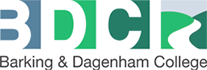 Teacher: John
Learning Support Staff: N/A
Name of Course:  English GCSE
No in Class:: 10
Date:	9/03/19		Time: 9.00—10:30
Starter/Bridge: 
Show coins of various denominations. Introduce changing value of money. ‘What would you buy if you won the lottery?’  Then ‘Things that money can’t buy?’
Big Picture:
Show how money has changed and is continually evolving. Will it still exist in the future?
Ensure all learners are stretched/challenged:

All learners are GCSE level. Encourage learners who are struggling. Challenge learners who think they have ‘finished’.
Learning Objectives (group/individual):
Understand the use of Transition words.
To construct a balanced written argument and in conclusion
give their own opinion. Linking to Paper 2 Q5 for GCSE and Writing paper F/S
Present Information in a logical sequence .
Check and Assess Learning:

Tutor observation and feedback. Facilitate discussion if required.
Review of aims and outcomes. Ask questions to check understanding. Ask if anybody wants to read their work out
Feedback on Learning:

Rate lesson 1—5  How difficult
                    1—5 How much did I learn
Learning Activities: 

Coins and memory association.

PowerPoint discussion of the United Nations  World Happiness Report and what criteria they used to rank countries..

Produce a written piece using some discourse markers from the statement  ‘Can Money Buy you Happiness?’
Celebrate/Develop and promote Key Themes (English/Math, E&D, T-shaped skills, Safeguarding:

To assimilate other peoples ideas into their own work.
To create a logical flow to an argument.
Through discussion, distinguish between material possessions and things that can’t be bought.
To understand and demonstrate the use of  discourse markers.
Appreciate Quality of Life is not always proportional to income.
Next Step/Bridge:
More practice if necessary for GCSE or take exam for F/S
How I will...
How I will...